CİNSEL SAĞLIK SORUNLARINDA 
ebeLİK/EBELİK YAKLAŞIMI
Sağlık bakım profesyonellerinden ebeler, cinsel sorunları bulunan kadına yardım etmede çok uygun pozisyondadır. 

Cinsel sorunları bulunan hastalara bakım verebilmenin ilk adımı ise cinselliğin değerlendirilmesi ve endişe duyulan konuların tanımlanmasıdır
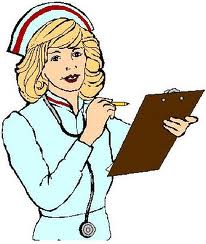 Sağlık ekibi üyelerine yönelik, hastaların cinsel sorunları ve yakınmalarında 
kullanılmak üzere, 1974 yılında Annon bir model geliştimiştir
Sınırlı Bilgi 
(LI- Limited Information)
Özel Öneriler 
( SSSpecific Suggestions)
İzin Verme 
(P-Permission)
Yoğun Tedavi 
(ITIntensive Therapy)
Hemsirelik girisimleri;

I.  Cinsel fonksiyon durumlarını degerlendirme ve cinsel yasama iliskin sorunları belirlemeye yönelik girisimler
II.  Belirlenen sorunların çözümüne ve cinsel saglıgın sürdürülmesine yönelik girisimler olarak sıralanabilir.
Steinke ve Patterson - Midgley (1996) tarafından yapılan çalısmada hemsirelerin sadece %15’inin hastalarına cinsel konularda bilgi vermeyi teklif ettigi belirlenmistir .

 Yıldız ve Pınar (2004) taburculuk öncesi olguların %97,1’ine cinsel iliski ile ilgili bilgi verilmedigini, ancak olguların %57,8’inin kendilerine bu konuda bilgi verilmesini istediklerini belirlemislerdir.
Tıbbi Öykü Alma
Bu asamada öncelikle kadının kimlik bilgileri, yakınması, tıbbi geçmisi, soy geçmisini içeren genel bilgiler alınmalı, ardından CD’a neden olan ve sorunu devam ettiren faktörleri belirlemeye yönelik bilgiler alınmalıdır. Kadınların cinsel sorunlarına yönelik dogru bir degerlendirme yapabilmek için tıbbi öykü asamasında sorgulanması gereken faktörler su sekilde sıralanabilir.
Tıbbi Öykü Alma
Sosyo - demografik bilgileri
Yakınmalar ve Yakınmaların Öyküsü
Cinsel İslev Asamalarının Sorgulanması
Psikiyatrik Özgeçmis
Tıbbi Özgeçmis
Soy geçmisi
Aile Öyküsü
Cinsel Gelisim Öyküsü
Evlilik / İliski Öyküsü
Evlilik Dışı İliski Öyküsü
Fizik Muayene
Fiziksel muayene asamasında ise hemsire; hastanın memelerini, iç ve dıs genital organlarını degerlendirmekte; muayene sırasında hastanın reaksiyonlarını, sorulara yanıtlarını, cinsel organların anatomik ve fizyolojik yapısı hakkındaki bilgisini degerlendirme fırsatı bulabilmektedir.
Literatürde en çok kullanılan kadın cinselligini degerlendirme araçları; 
The Sexual Interaction Inventory-SII-Cinsel Etkilesim Ölçegi
Sexual History Form-SHF-Cinsel Öykü Formu
Glombok Rust Inventory of Sexual Satisfaction-GRISS-Glombok Rust Cinsel Doyum Ölçegi
Brief Index of Sexual Function for Women (BSFI-W)-Kısa Kadın Cinsel Fonksiyon indeksi
Index of Female Sexual Function (IFSF)-Kadın Cinsel Fonksiyon indeksi
Female Sexual Function Index (FSFI)-Kadın Cinsel Fonksiyon İndeksi
Female Sexual Distress Scale (FSDS)-Kadın Cinsel Distres Skalası
Belirlenen sorunların çözümüne ve  cinsel saglıgın sürdürülmesine yönelik girisimler

Hasta birey ile görüsme için uygun ortam hazırlanır.
Görüsmeye çiftlerin birlikte katılımı saglanır.
 Görüsmeci eslerin rahatlamasını saglayabilmek ve cesaretlendirmek için cinselligin dogal bir ihtiyaç oldugunu ve bu konudaki sorunların konusulabilecegini belirtir.
Kadının ve esinin üreme organlarının yapı ve fonksiyonları ile cinsel islev asamaları hakkındaki bilgi düzeylerine göre cinsel egitim programları hazırlanır.
Belirlenen sorunların çözümüne ve  cinsel saglıgın sürdürülmesine yönelik girisimler

Duruma uygun eğitici bir takım faaliyetlerde ve spesifik önerilerde bulunulabilir.
Çiftlerin cinsel yasamındaki sorunlarıyla basetmede destek kaynaklarını belirlemesine yardım edilir 
Cinsel yasamdaki degisimlerin ya da sorunların esler üzerindeki etkisi ve cinselligin önemi tartısılır.
CD’un nedenleri tartısılır ve belirlenen nedenler dogrultusunda girisimler planlanır.
Belirlenen sorunların çözümüne ve  cinsel saglıgın sürdürülmesine yönelik girisimler

 Fiziksel ve psikolojik rahatsızlıkların, diyabet, hipertansiyon gibi kronik hastalıkların ve kullanılan ilaçların cinsel fonksiyonlara etkisini anlatmaya yönelik egitim programları planlanır.
 Eslere duyulara odaklanma egzersizleri önerilerek kendi his ve duygularından emin olmaları saglanabilir. 
 Eslerin inandıgı cinsel mitler ve önyargıların geçerlik ve etkileri, bilimsel veriler ve bireyin sosyo-kültürel düzeyine uygun olarak yapılacak açıklamalarla ortadan kaldırılmaya çalısılır.
Belirlenen sorunların çözümüne ve  cinsel saglıgın sürdürülmesine yönelik girisimler

 Cinsel doyum için alternatif cinsel ifadelerin kullanımı (oksama, kucaklama gibi) tartısılır.

 Partnerlere cinsel birlesme için uygun yer ve zaman seçiminin önemi vurgulanır.

 Stresin, özellikle de cinsel konularda yasanan stresin cinsel yasam üzerine etkisi tartısılır. Stresle etkili bas etme yöntemlerini ögrenmesine yardım edilir.
SONUÇ
Fiziksel, psikolojik, sosyal ve kültürel bilesenleri ile genel saglıgın ayrılmaz parçalarından birini olusturan cinsel yasam pek çok faktörden olumsuz yönde etkilenebilmekte ve kadınlarda cinsel fonksiyon bozuklugu gelisebilmektedir. 

Cinsel fonksiyon bozuklugu bireyler için son derece özel, rahatsız edici, fiziksel ve sosyal açıdan yıkıcı etkileri olabilen bir saglık sorunu olup, kadınların kendine olan güvenlerini ve yasam kalitelerini düsürmekte, ruhsal durumlarını da önemli derecede etkilemektedir.
SONUÇ
Bu nedenle bütüncül hemsirelik yaklasımı çerçevesinde hastaların cinsel sorunlarını rahatlıkla ifade edebilmelerini saglayacak uygun ortamların olusturulması, cinsel fonksiyonlarının degerlendirilmesi ve hasta bakım planında ele alınması, hasta egitimlerinde cinsel saglıgın korunmasına yönelik egitimlere daha genis yer verilmesi gerekmektedir. 

Bu degerlendirme, saglıgının korunması, gelisimi ve yasam kalitesinin yükseltilmesinde önemli bir unsur olarak görülmektedir.
Öneriler

Cinsel sağılığın geliştirilmesinde ebeler aktif olarak rol almalıdır.

ebeler bakım verdikleri tüm hastaları cinsel fonksiyonlar yönünden de değerlendirmeli, cinsel fonksiyonlara ilişkin sorun saptadıklarında danışmanlık hizmeti vermelidir.
Öneriler

ebelik eğitimi verilen kurumlarda ve hizmetiçi eğitimlerde cinsel sağlık konularına yer verilmelidir.

ebeler cinsel sağlık ile ilgili çalışmalar yapmaları için desteklenmelidir.